La ética de la equidad en salud
Medir la ética del derecho a la salud mediante la equidad
1945 : Art. Constitucional de la OMS : Mejor salud posible para todos.

Nunca se ha definido “mejor salud posible”.
Nunca se ha medido si llega a todos.
Todos debe incluir proximas generaciones (sostenible : equidad intergeneracional)
Desigualdad vs Inequidad
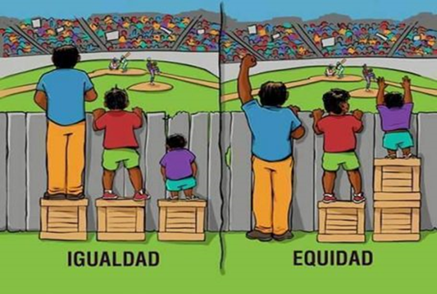 Equidad
Equi-dad = Justa distribución de la desigualdad de una aspiraciòn compartida por todos (y próximas generaciones)

Proceso
Justo acceso/derecho – acceso a condiciones y servicios según necesidades
Justa contribuciòn/responsabilidad-contribución a condiciones/servicios según capacidades

Resultado 
(Salud/EV) = Servicios en equidad + Equidad fiscal
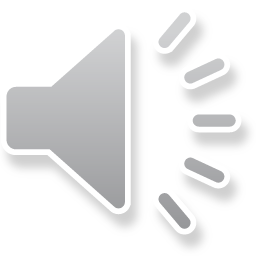 Mejor salud posible Areas politicas que afectan a la salud
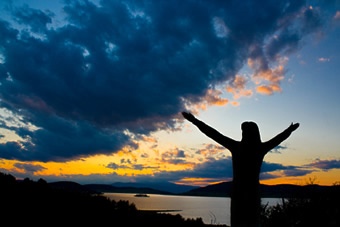 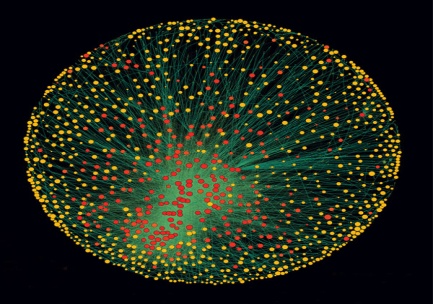 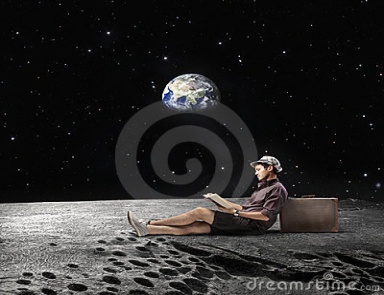 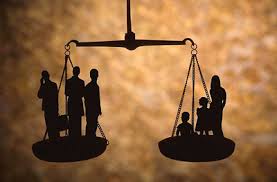 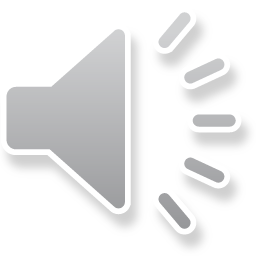 Mejor salud posible : umbrales de factibilidad-replicabilidad, y sostenibilidad
Suministro limitado : umbrales de factibilidad y sostenibiidad
Suministro ilimitado : correlaciones y condiciones
Recursos economicos : 
Modelos factibles/replicables : 
    < PIB medio mundial
Recursos ecologicos :
Modelos Sostenibiles :
    < Limites planetarios
Conocimiento y capital social
Desarrollar/disfritar el potencial individual por la Educacion, empleo y participacion
Marcos legales
Derechos universales y responsabilidades
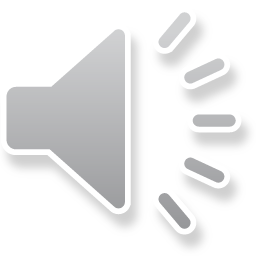 Indicators used in the selection of Healthy, (economically) Replicable and (ecologically) Sustainable (HRS) country models
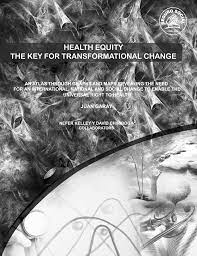 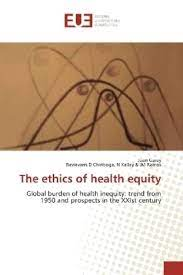 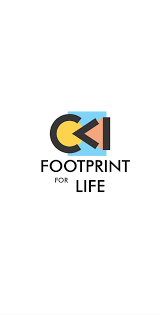 Indicators of (lack of) health equity
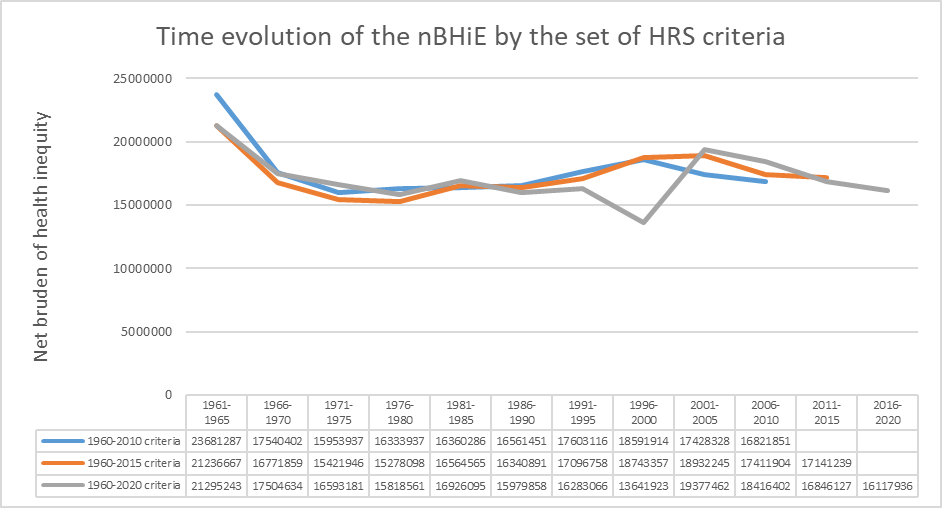 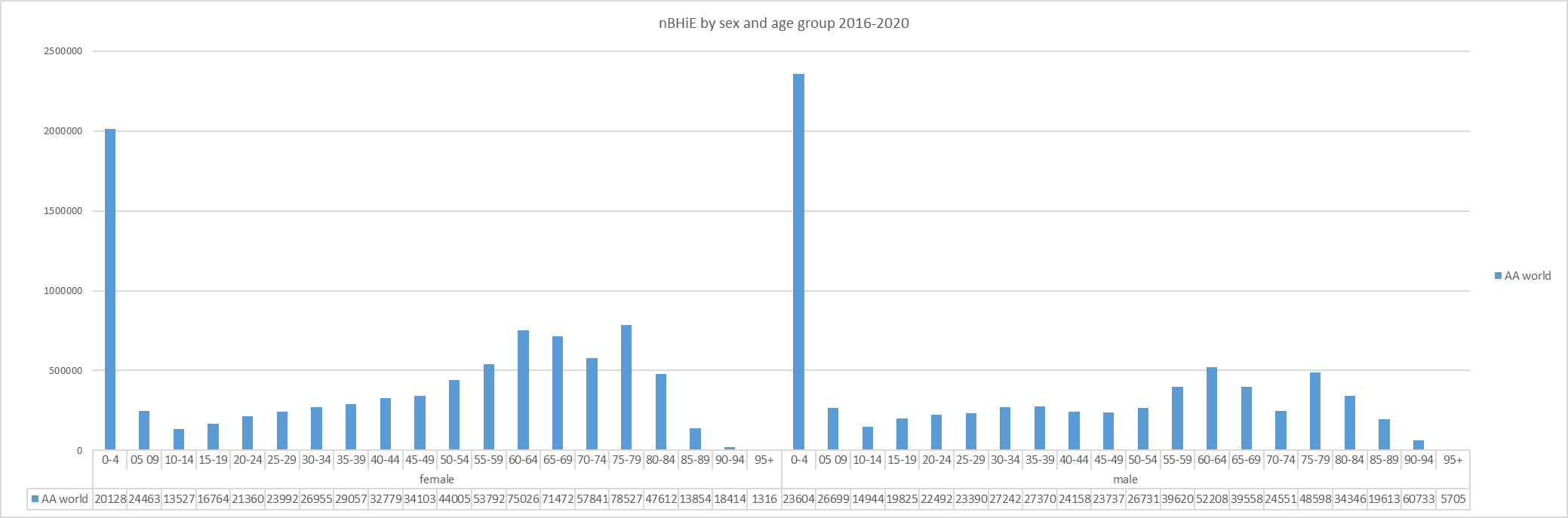 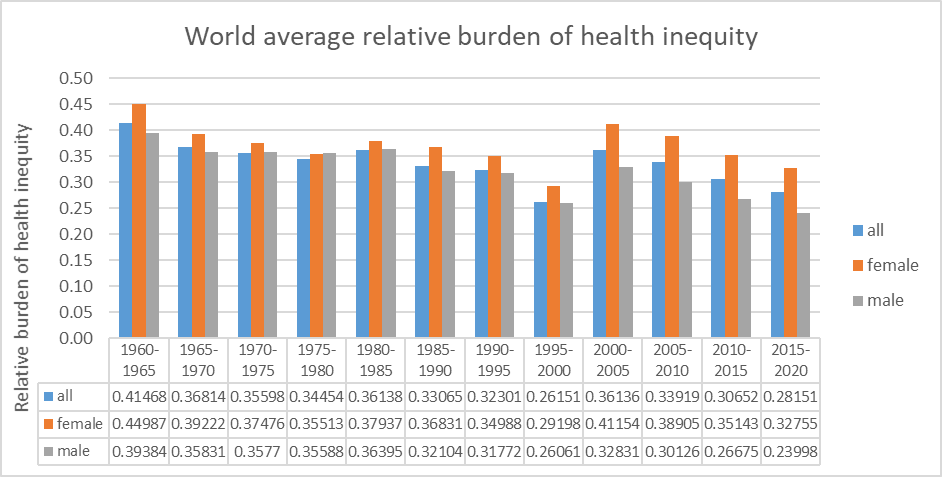 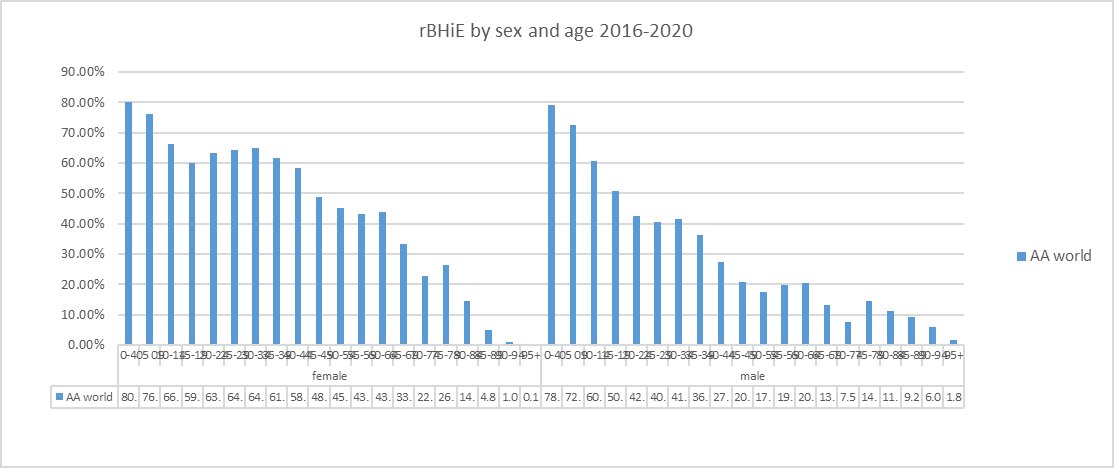 Healthy and Economically (R)eplicable : GDP pc vs LE
Equinomics
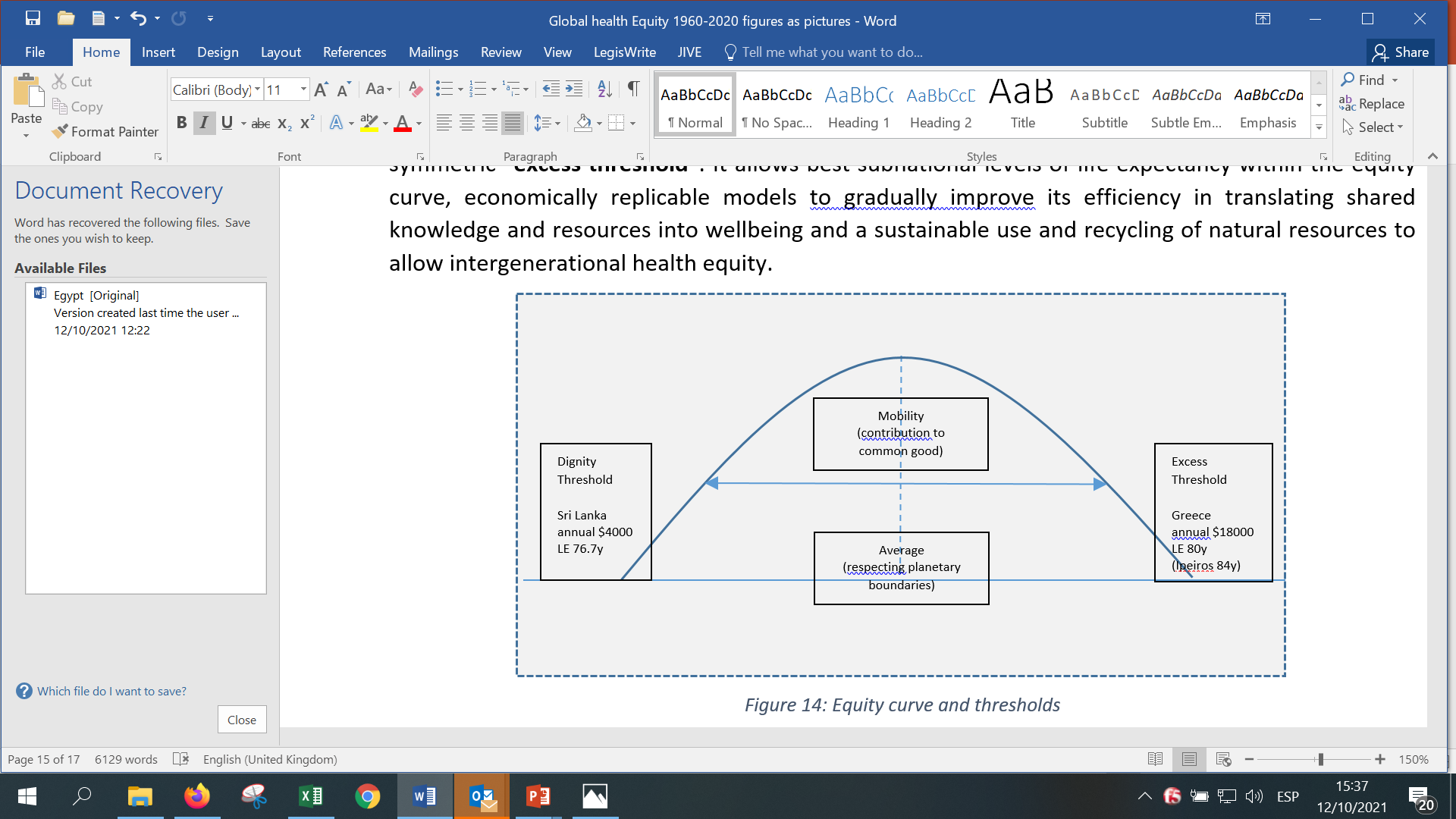 Countries´population and GDP by Equity zones
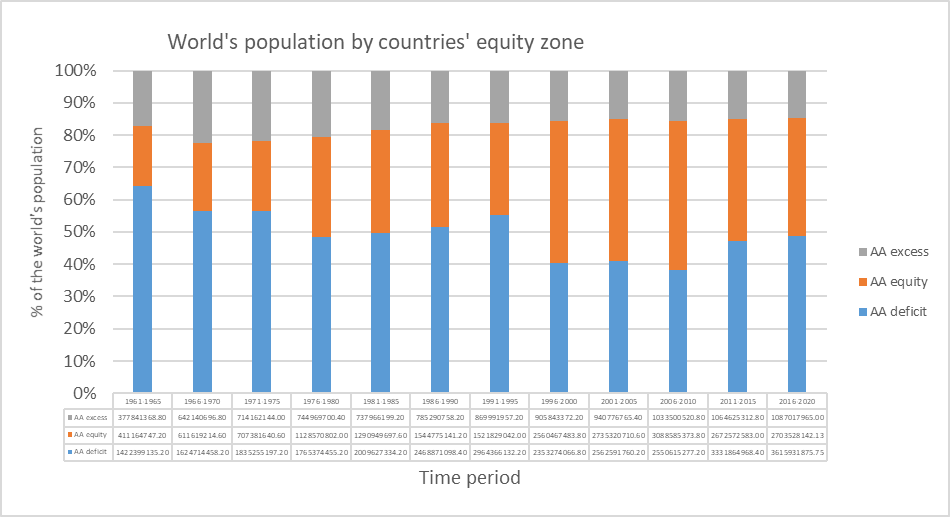 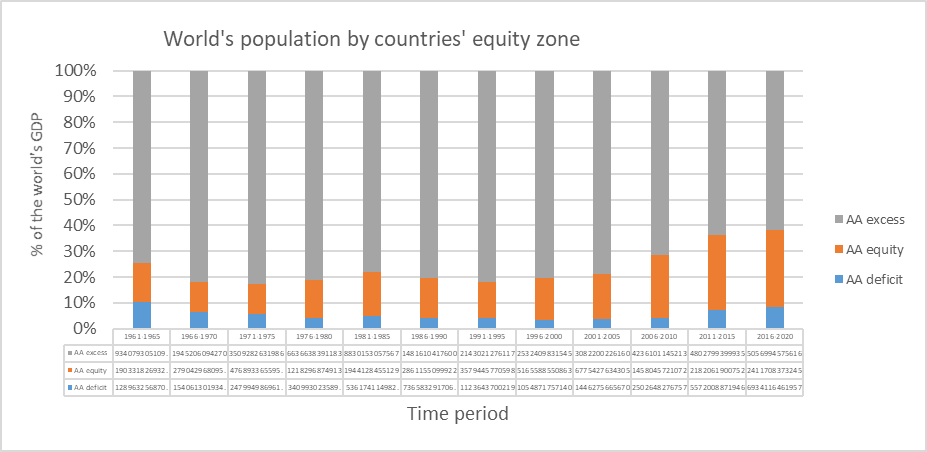 Ecological sustainability by Equity zones
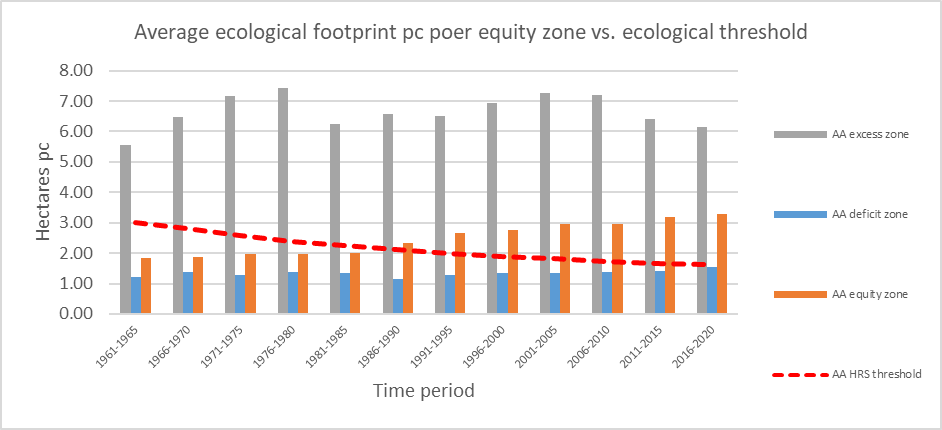 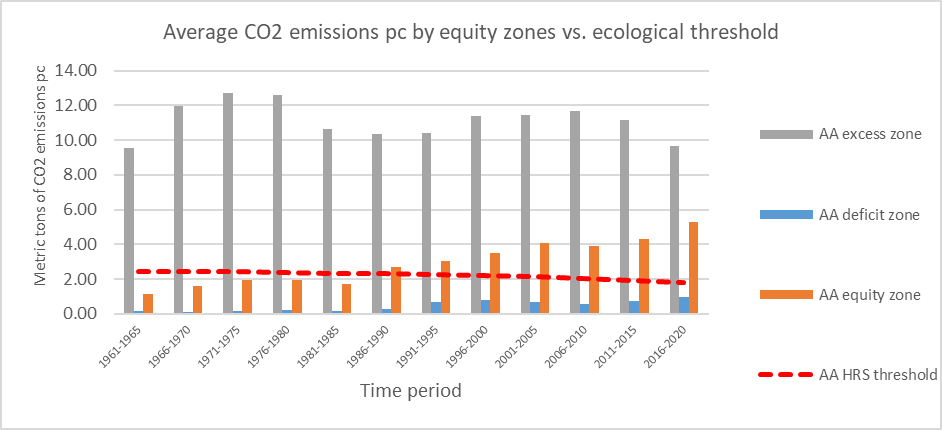 Sustainable and Equitable Wellbeing
one week life lost per annual GDP pc 1000$ above the excess threshold


two life days lost per annual excess CO2 ton above the ethical threshold
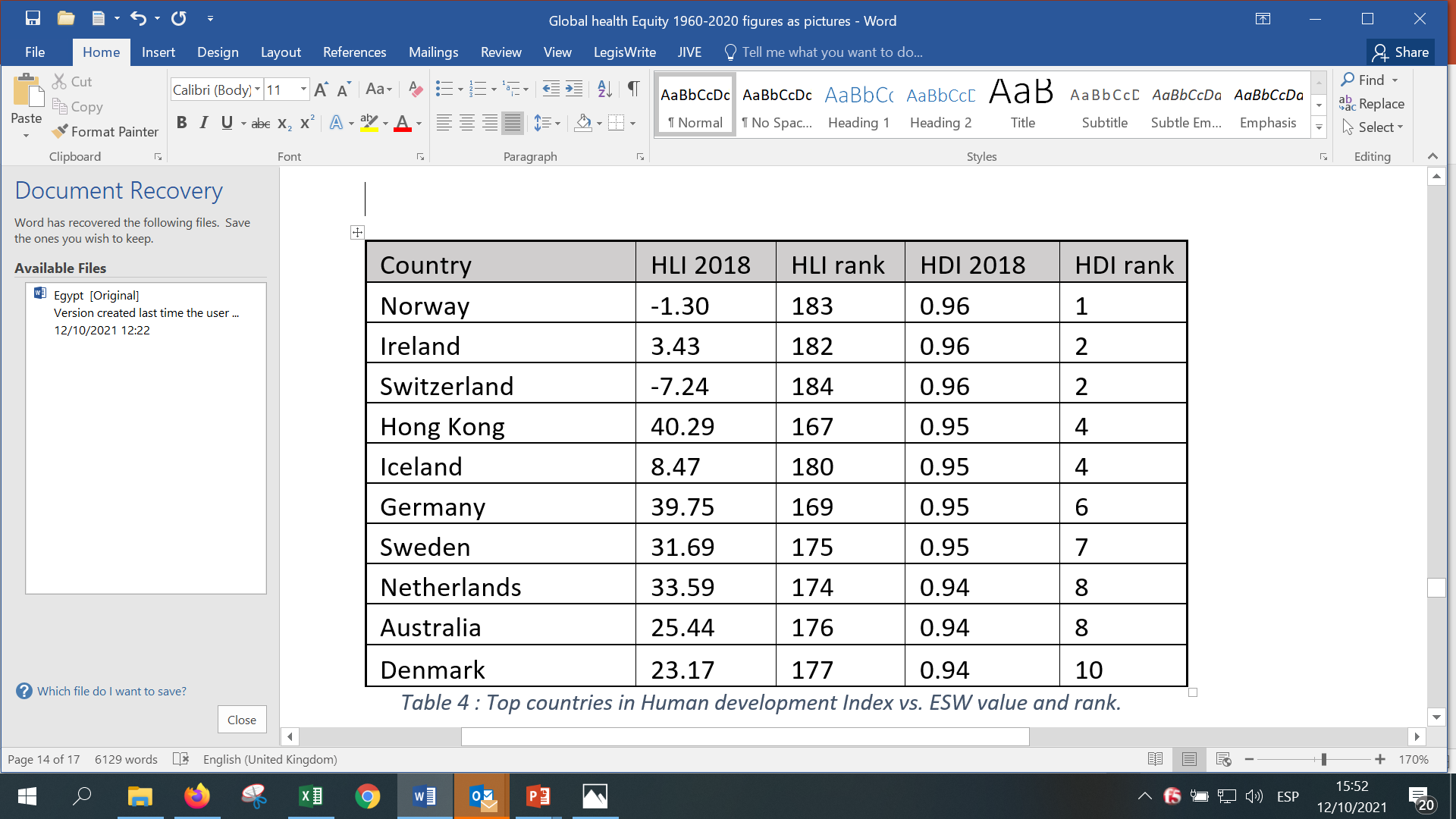 Interactive dashboard
Medio millón de datos de referencia y resultados de algoritmos (nBHiE y rBHiE, índice holístico SEW, redistribución ética)
Variables ecológicas, económicas, de salud, de carga de inequidad y de SEW, por 250 países, periodos de 5 años 1961-2020, sexo y grupos de edad de 5 años )0-100).
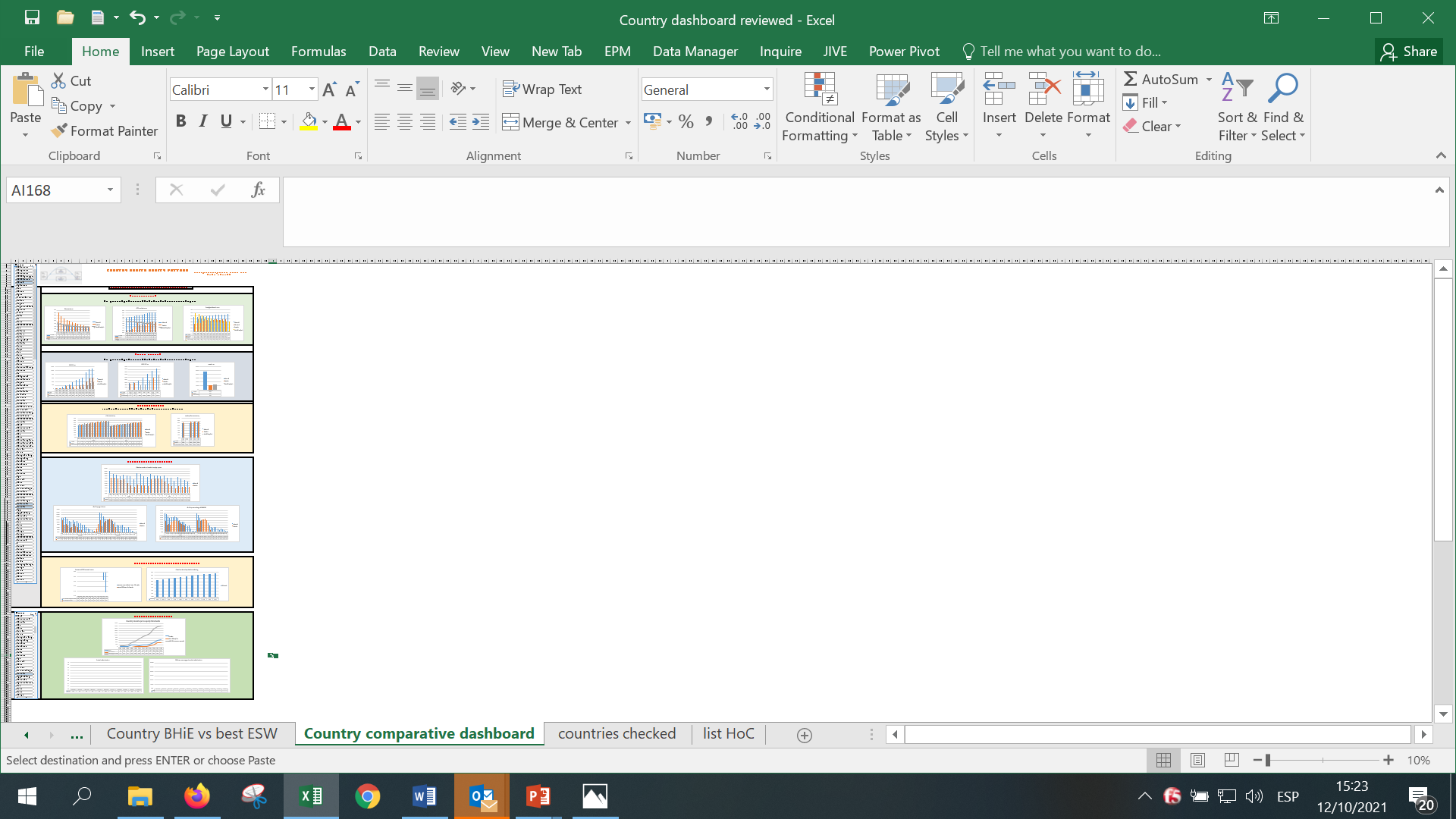